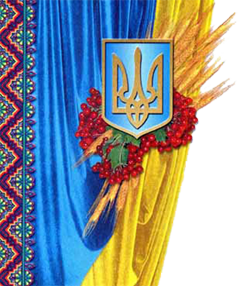 Музейісторії  рідного краюГорожанської  загальноосвітньої школи І-ІІІ ступенівМонастириського р-ну Тернопільської обл.
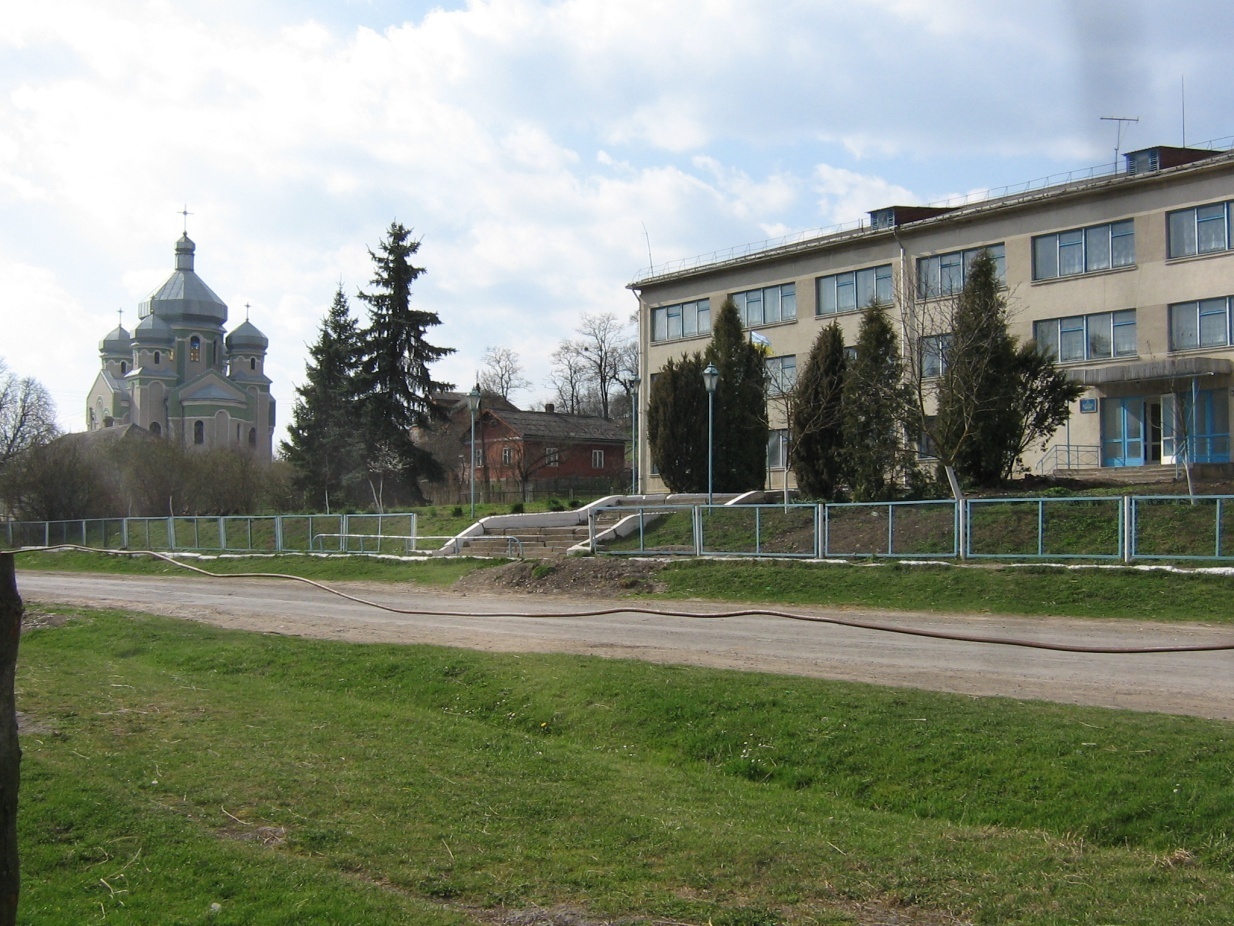 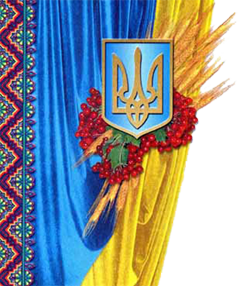 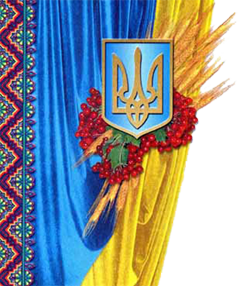 «Край, в якому я живу»
Екскурсія: «А в серці тільки ти,
    єдиний мій коханий рідний краю!» 
    (Леся Українка)
Профіль музею:  музей історії населеного пункту
Екскурсовод  Кавчук Ніна Олексіївна,  учениця 10 класу
Педагогічний керівник: Сурмачевський Віктор Ярославович, учитель історії Горожанської ЗОШ І-ІІІ ст. керівник музею 
     Тел. 0975051332
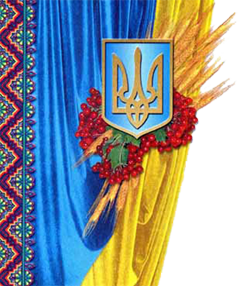 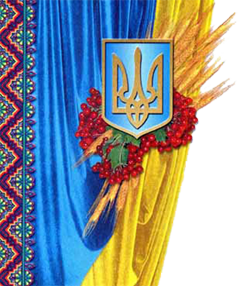 Історія створення музею історії рідного краю
Музей історії рідного краю був заснований в Горожанській  загальноосвітній школі І – ІІІ ступенів
 у 1991р.  До того часу в школі функціонував музей партизанської слави. Наказом по Горожанській ЗОШ І-ІІІ ст.  від 27  серпня 1991р. № 56 він був реорганізований.
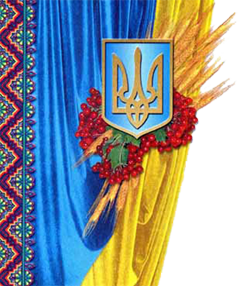 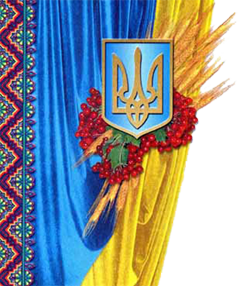 Постійнодіючі експозиції При Музеї історії рідного краю
Загальні відомості з історії села
Релігійні вірування
 Визвольна боротьба ОУН-УПА
Культосвітні організації
Речі побуту ХІХ – поч. ХХ ст.
Село періоду другої половини ХХ ст.
Новітні герої ХХІ ст.
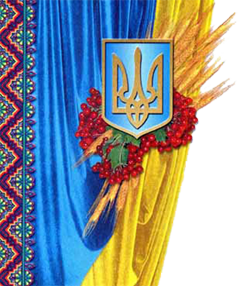 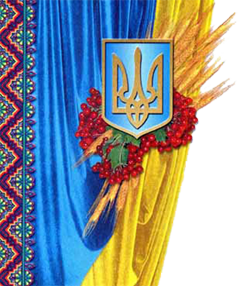 Диплом зразкового музеюСвідоцтво про реєстрацію
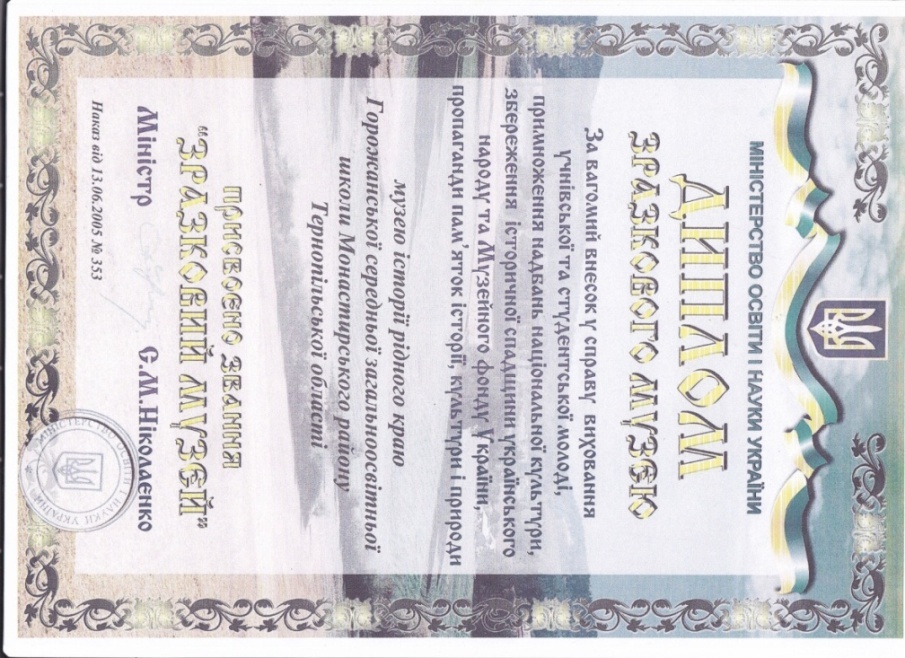 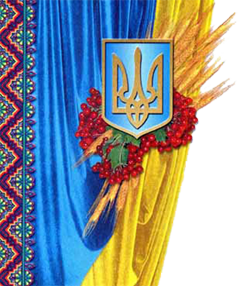 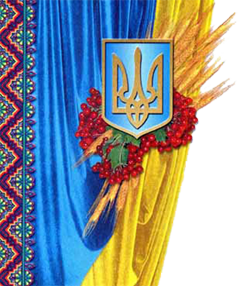 “ГОРОЖАНКА”
В.Я.Сурмачевський
Д.Й.Бабак
“ Горожанка: спогади, роздуми, описи,
факти, події ”
ТЗоВ “ Галицька друкарня “ 2002р.
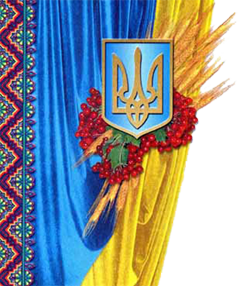 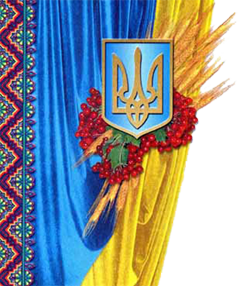 Загальні відомості з історії села
Хронологія  історичних подій
   Статистичні дані
  Татарські напади
  Бібліографія
  Каталог архівних матеріалів
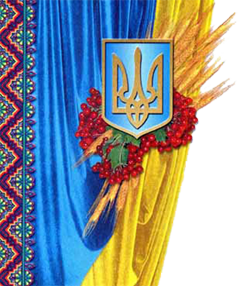 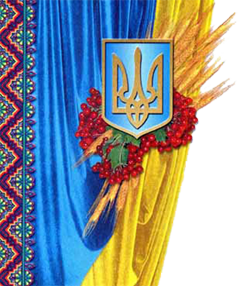 Історичні дослідження
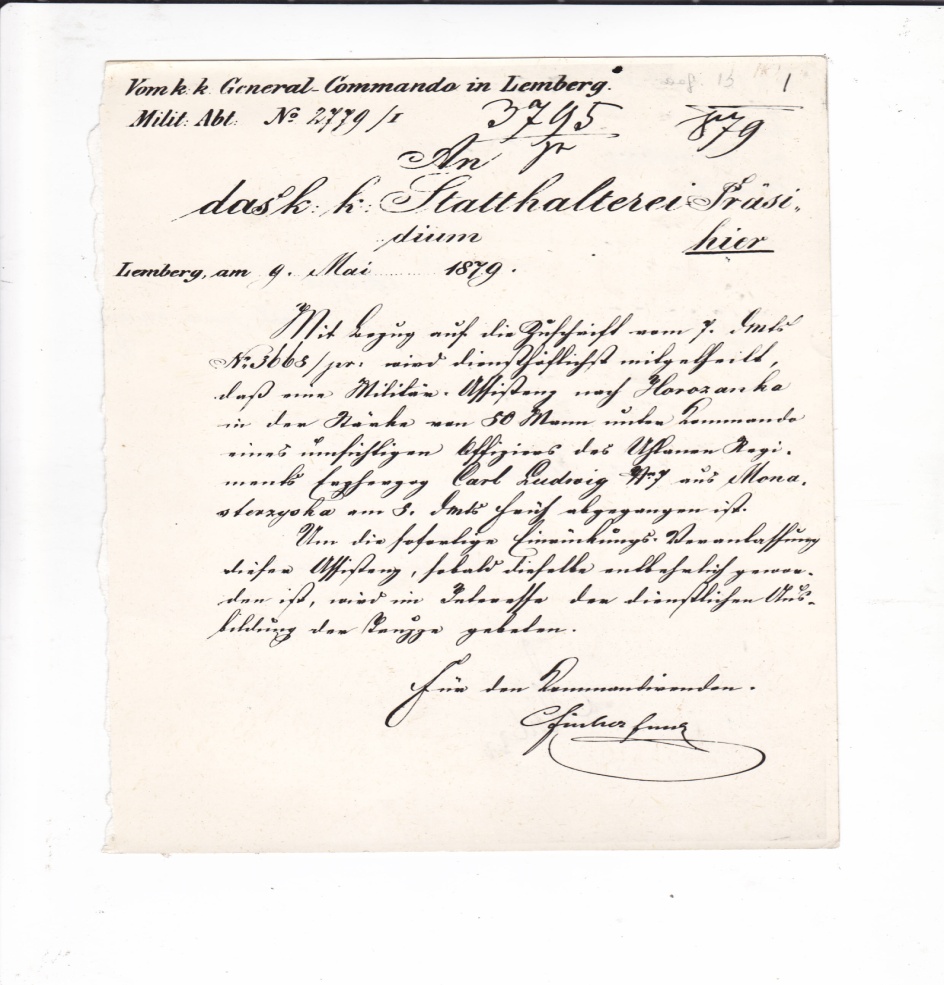 Антін Гураль 
“Бігай у Гущу, бігай”
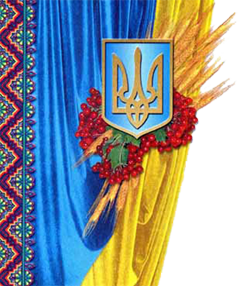 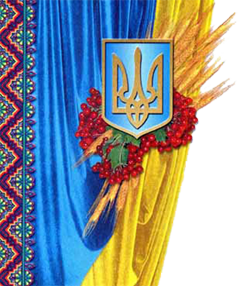 Експозиція “Релігійні вірування та речі культового призначення”
У представленій  експозиції
  154 експонати.
       З них:
 130 – оригінали,
25 - копії документів.
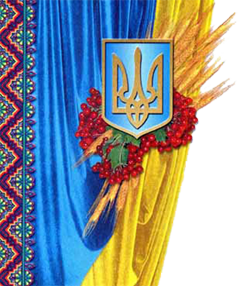 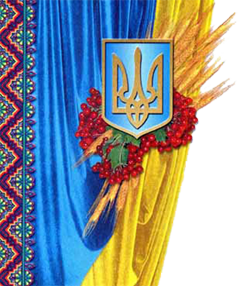 “КНИГА ПРАЗНИКІВ І СВЯТИХ”
Книга датована 1694 роком, написана слов'янською мовою.
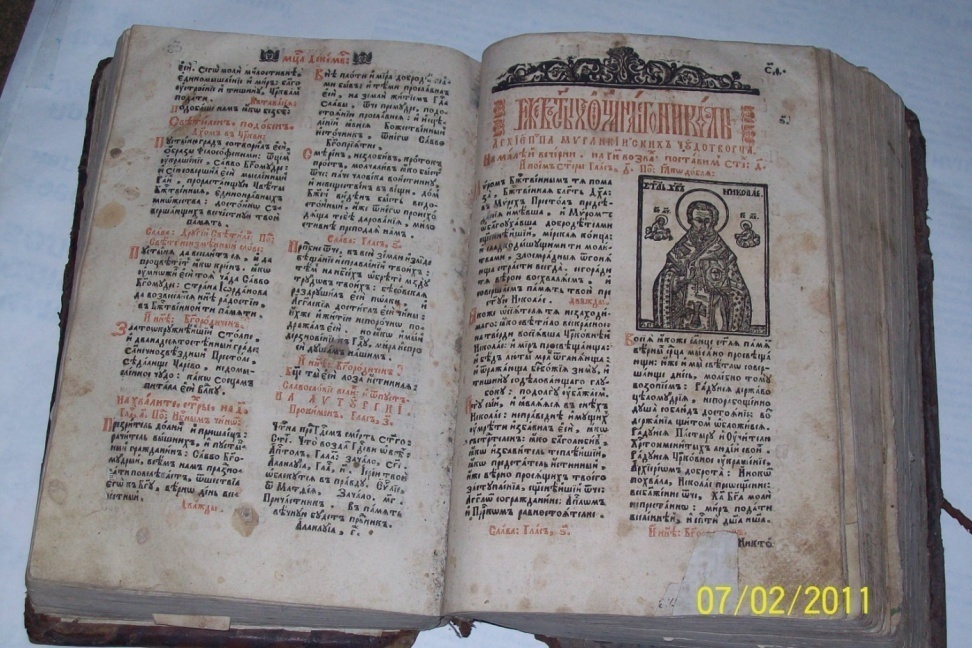 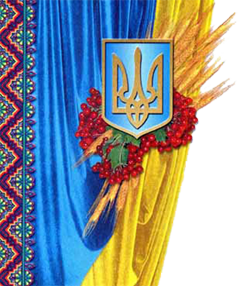 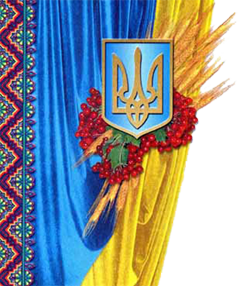 Документ про існування в селі ще однієї церкви, датований 1768р.
Це оригінальний документ 1768р. про направлення на парохію в церкву 
св. Миколая пресвітера Алексія
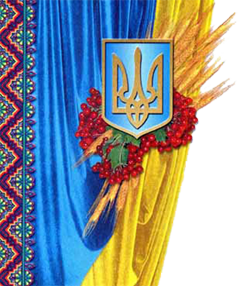 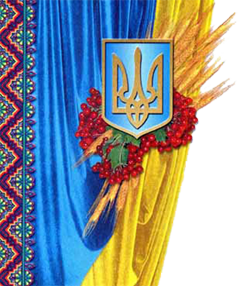 ОБРЯДОВА ГАРМАТА
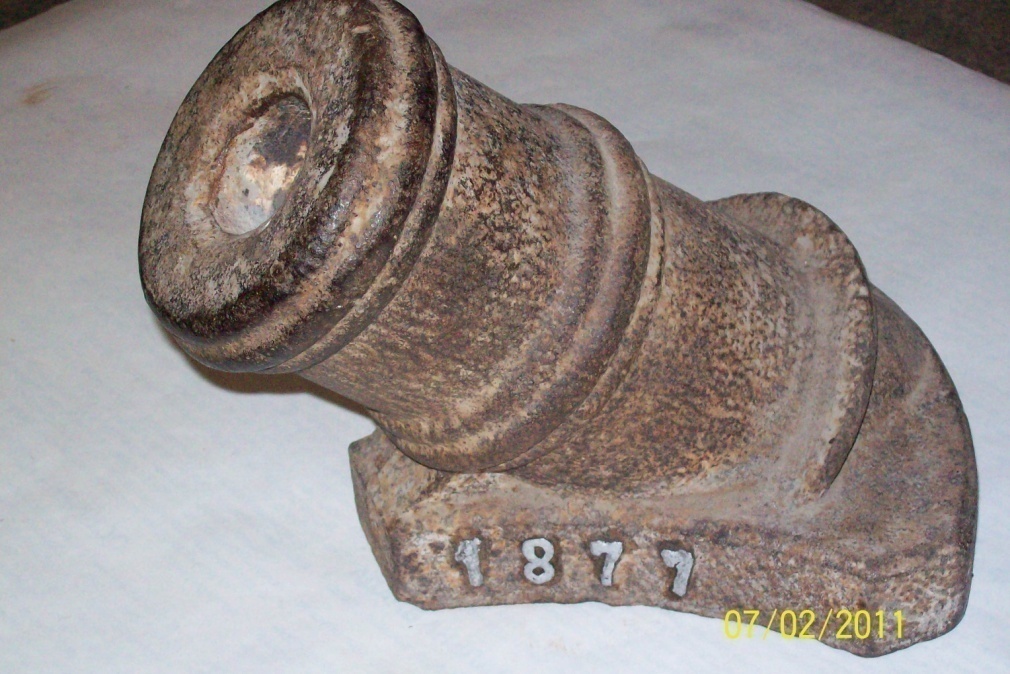 Гармата, вилита з металу з написом “Горожанка 1877”
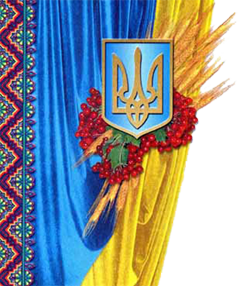 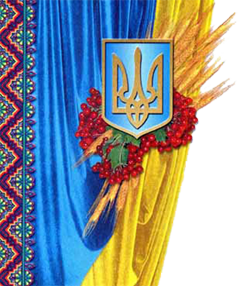 Експозиція   “Визвольна боротьба ОУН- УПА”
У представленій експозиції
259 експонатів
З них 110 оригінали.
(Списки репресованих, біографії воїнів ОУН-УПА, особиста переписка, матеріали з радянської і сучасної преси, документи державних історичних архівів і архівів СБУ )
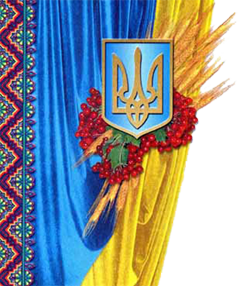 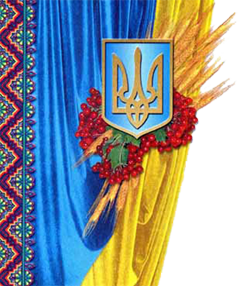 Крайовий провідник ОУН Федір Воробець
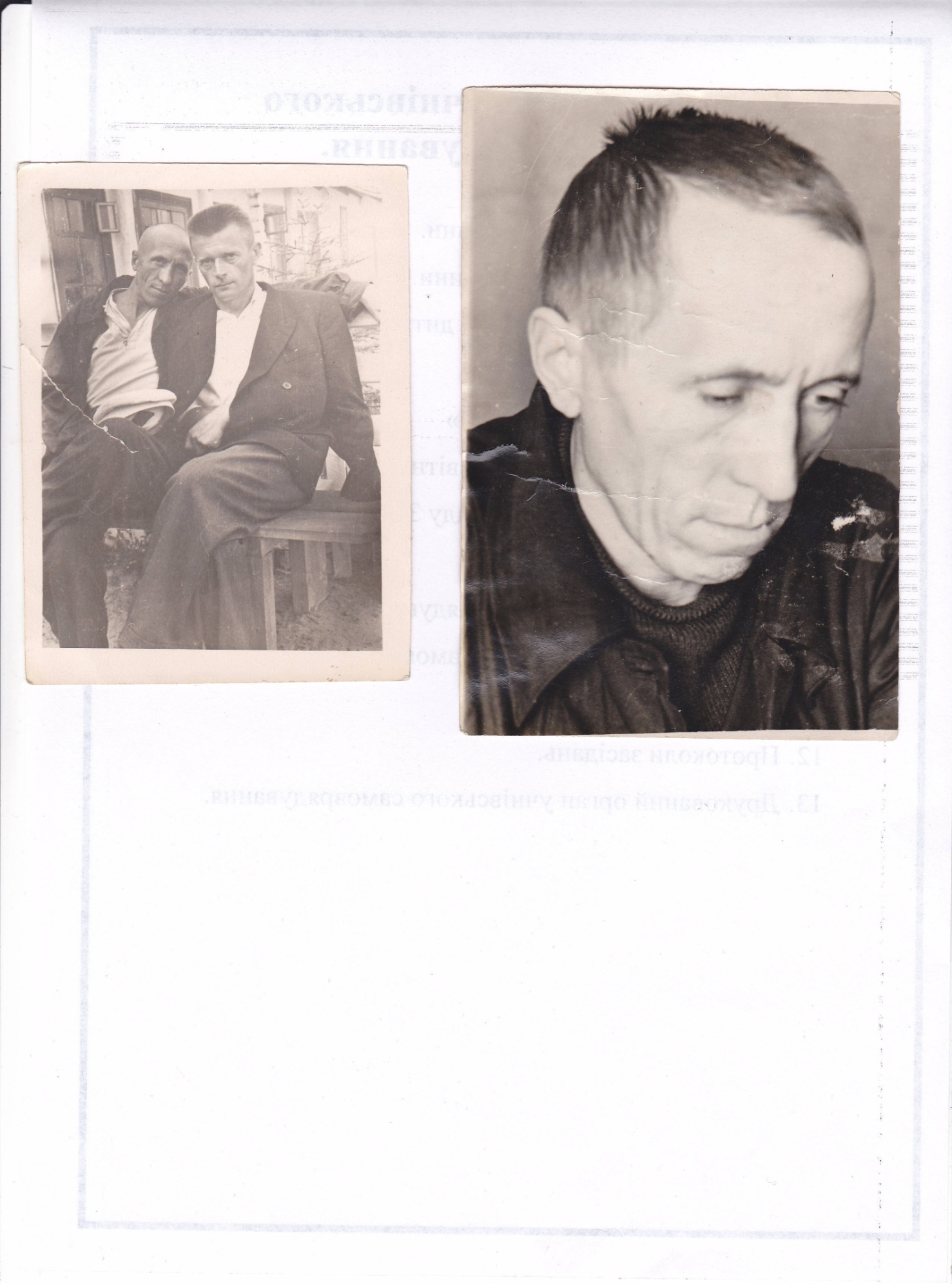 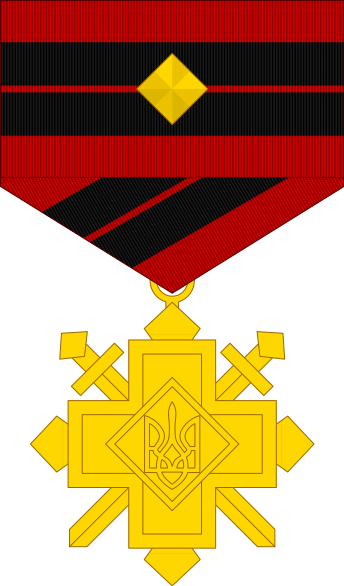 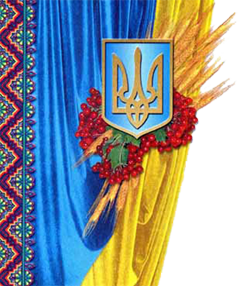 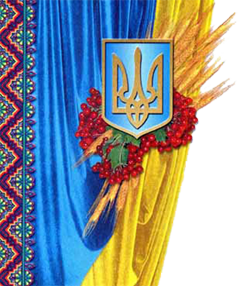 Олекса Голуб'як
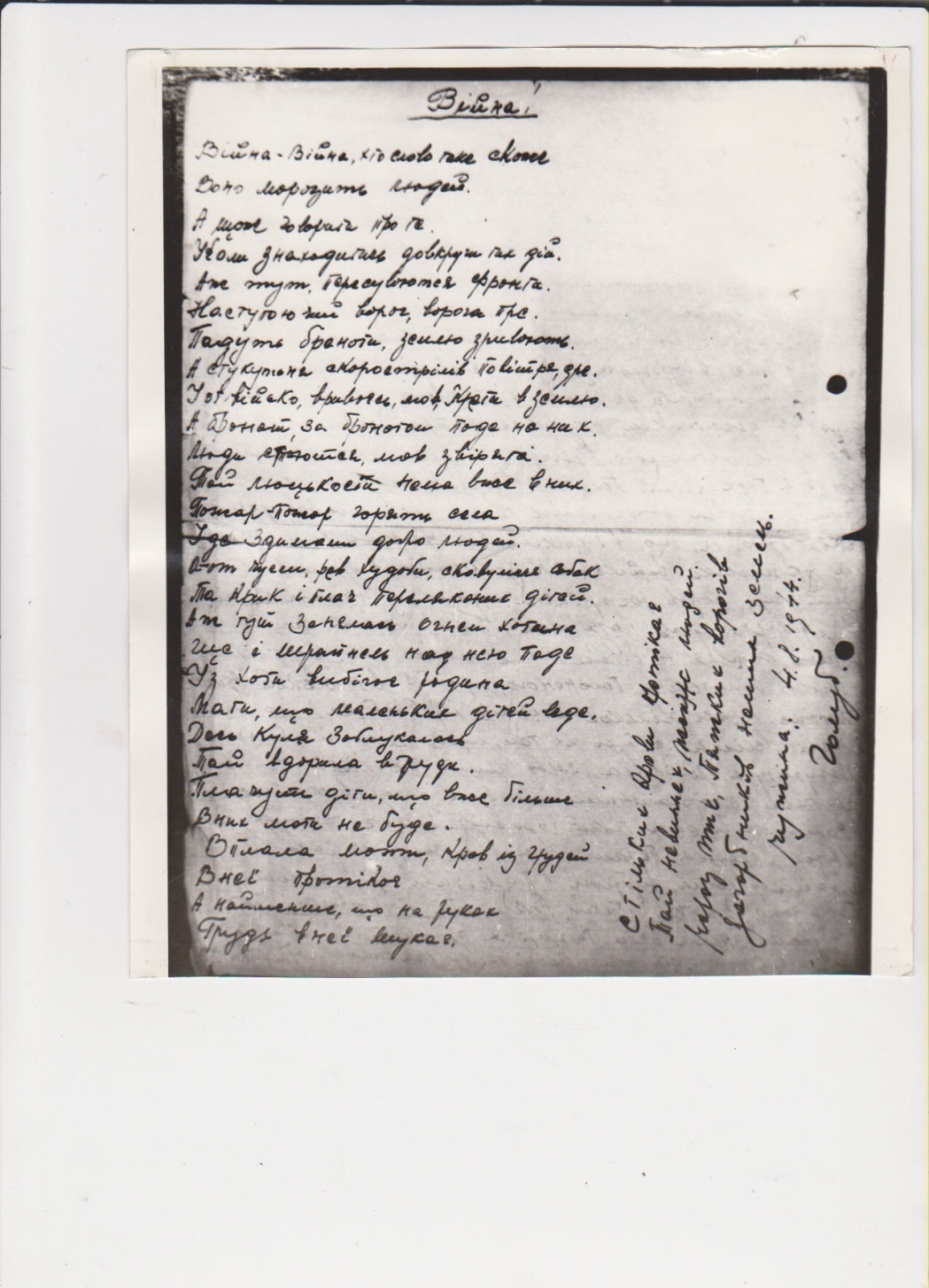 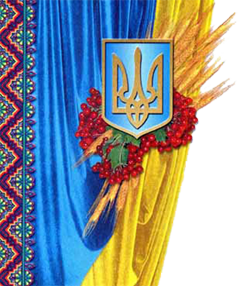 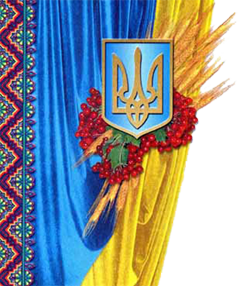 Володимир Леник
Почесний сенатор 
Українського Вільного Університету у Мюнхені
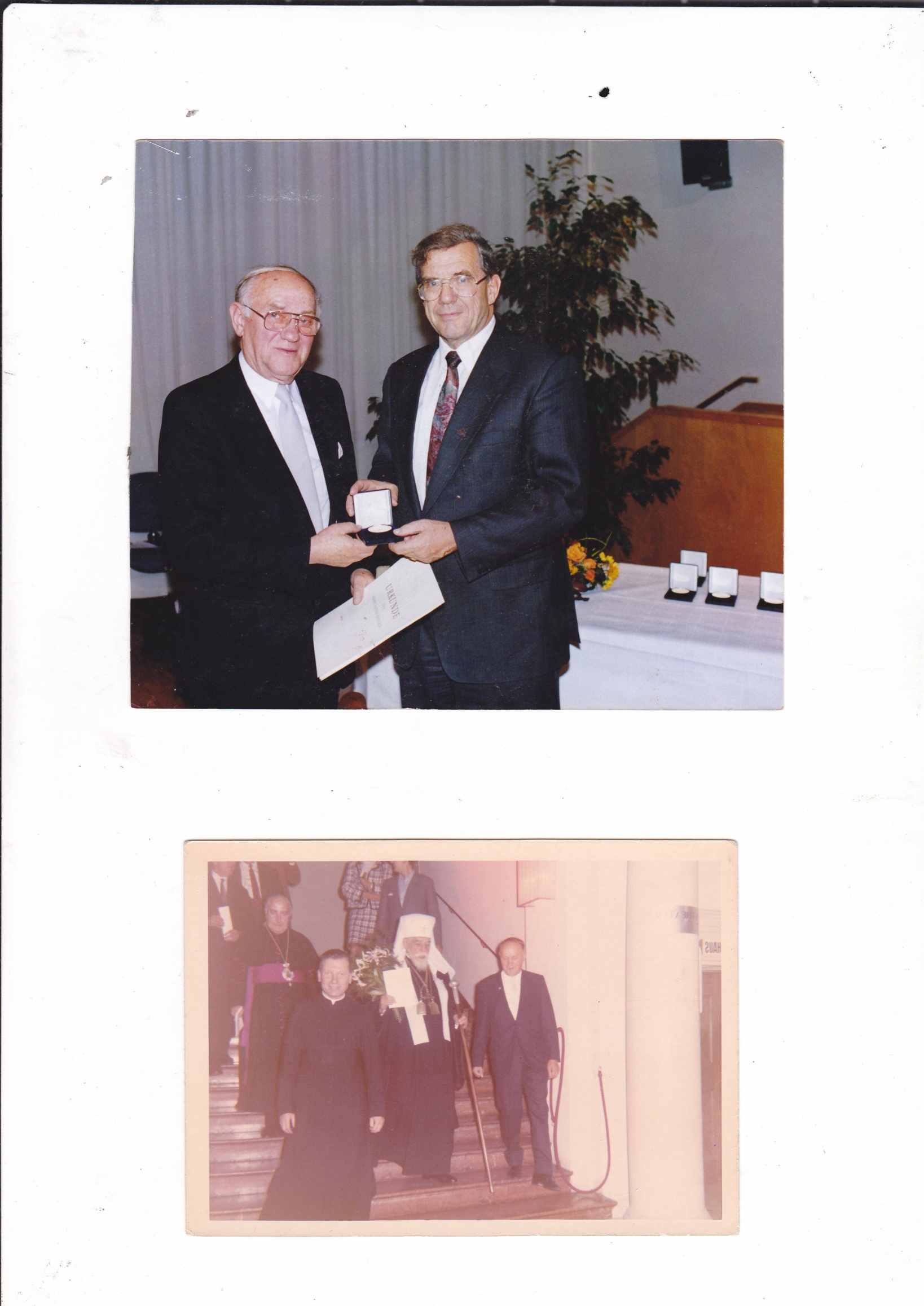 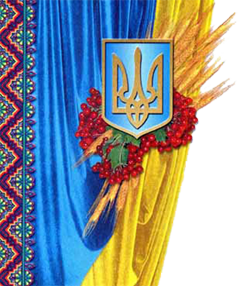 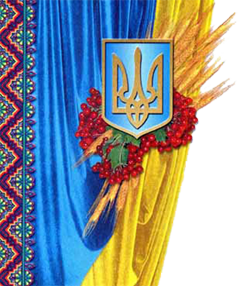 Експозиція“Культосвітні організації”
Просвіта
Рідна школа
Луг
Сокіл
Скала
Сільський господар
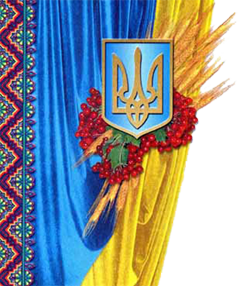 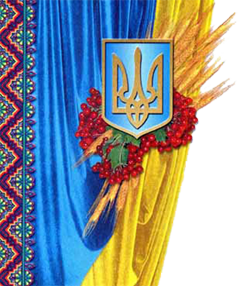 Культосвітні організації
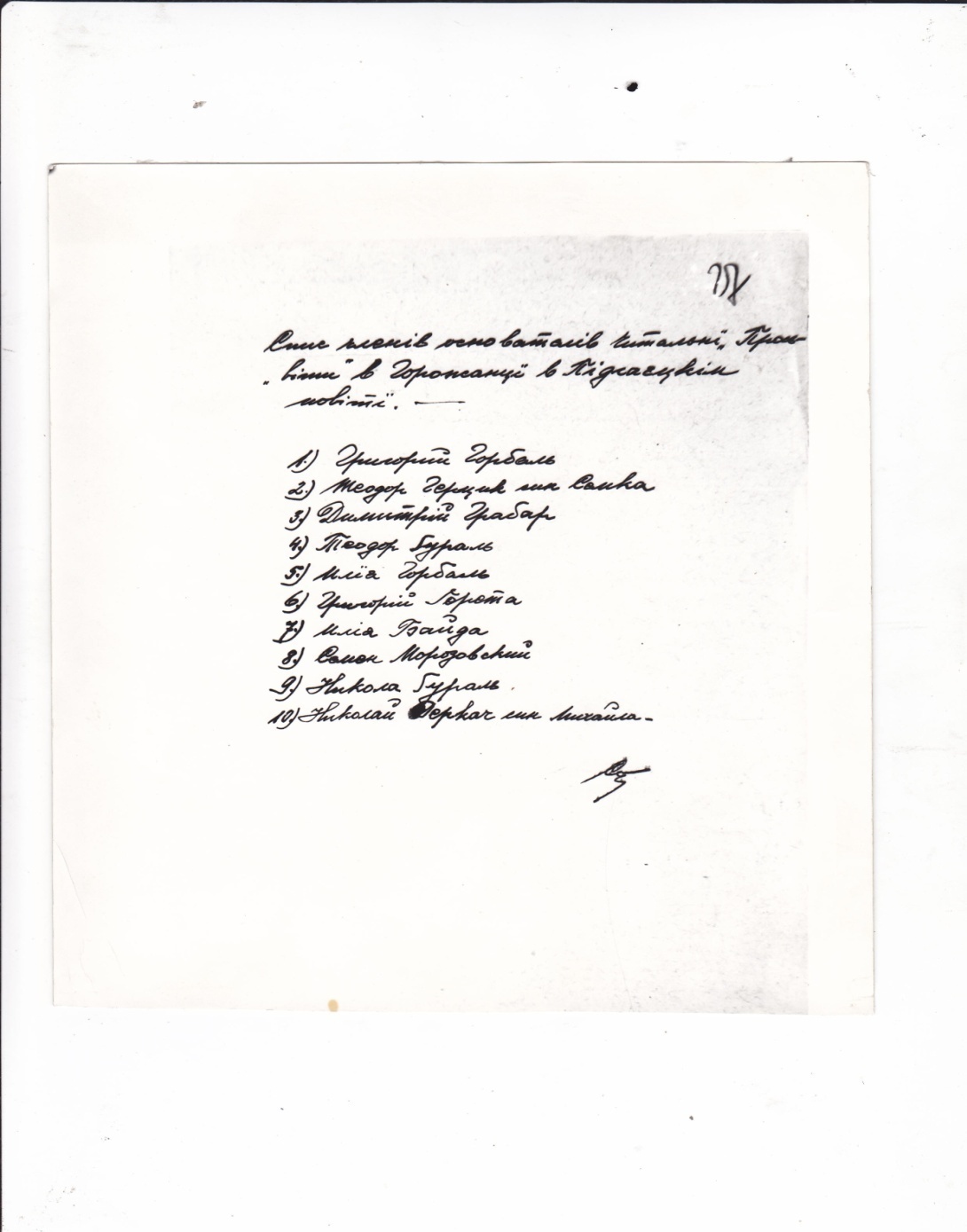 Засновник “ Просвіти ” Дмитро Грабар.
Список засновників 1909р.
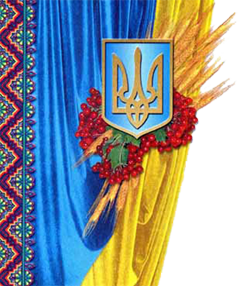 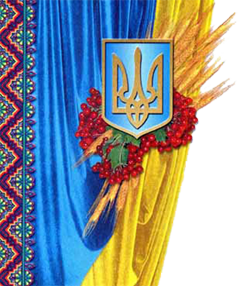 Речі побуту ХІХ- ХХ століття
У представленій експозиції
             305 експонатів,
             290 з них оригінали.
     (Речі вжитку, народна вишивка, домоткане полотно, посуд, елементи ткацького верстата та ін.)
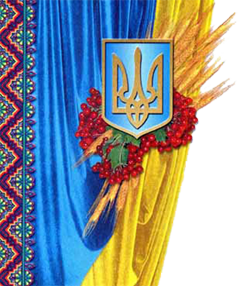 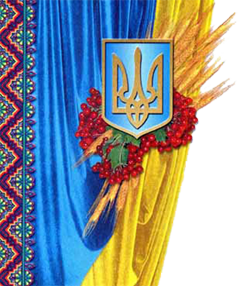 Фрагмент експозиції“Речі побуту”
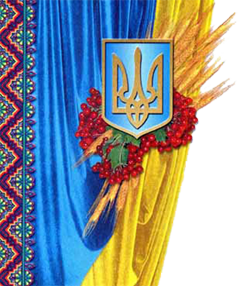 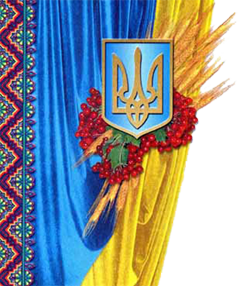 Експозиція“Новітні герої ХХІ століття”
Стенд “Небесна Сотня”
Тимчасова експозиція “Герої Небесної Сотні і воїни АТО”
Матеріали, зібрані волонтерськими загонами.
“Наші односельчани – учасники АТО”
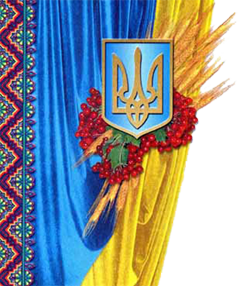 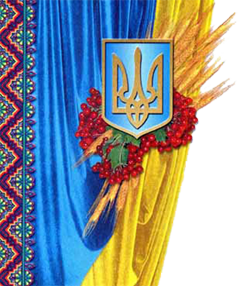 Новітні герої ХХІ ст.
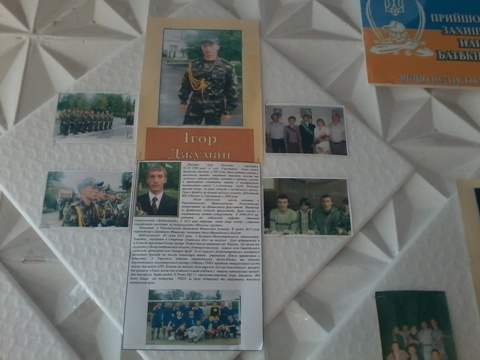 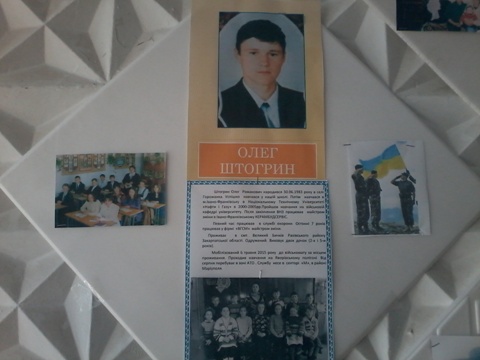 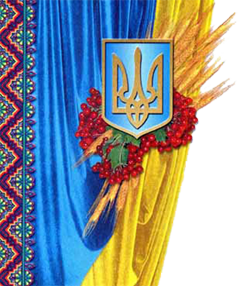 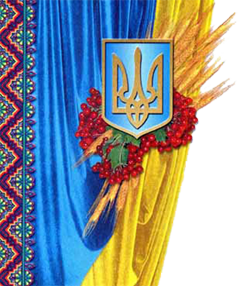 Зустріч з військовим капеланом о. Ігорем Федоришиним
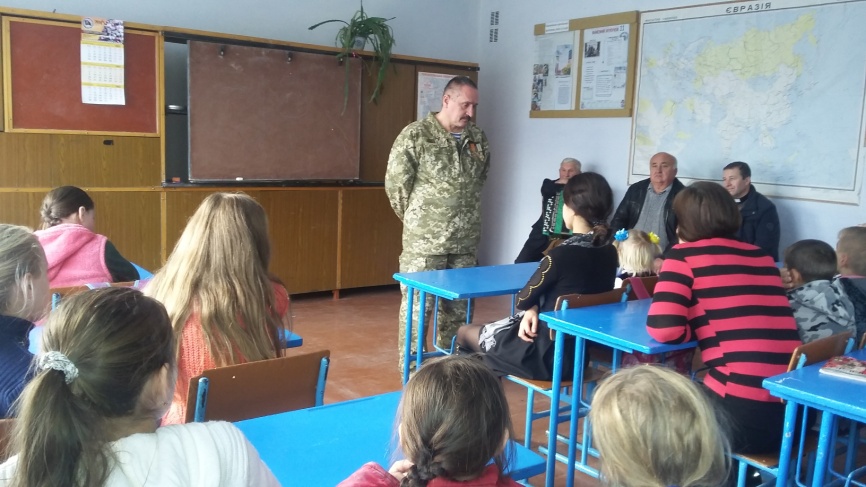 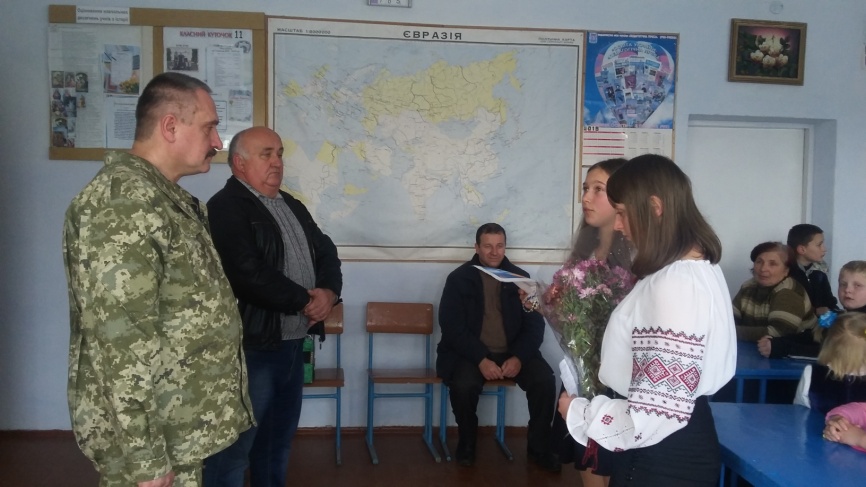 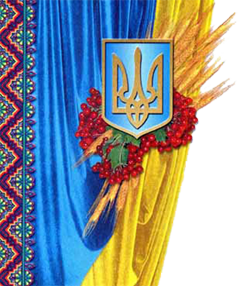 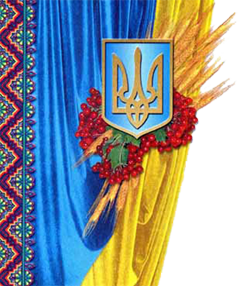 Белей Іван Іванович в стінах  рідної школи
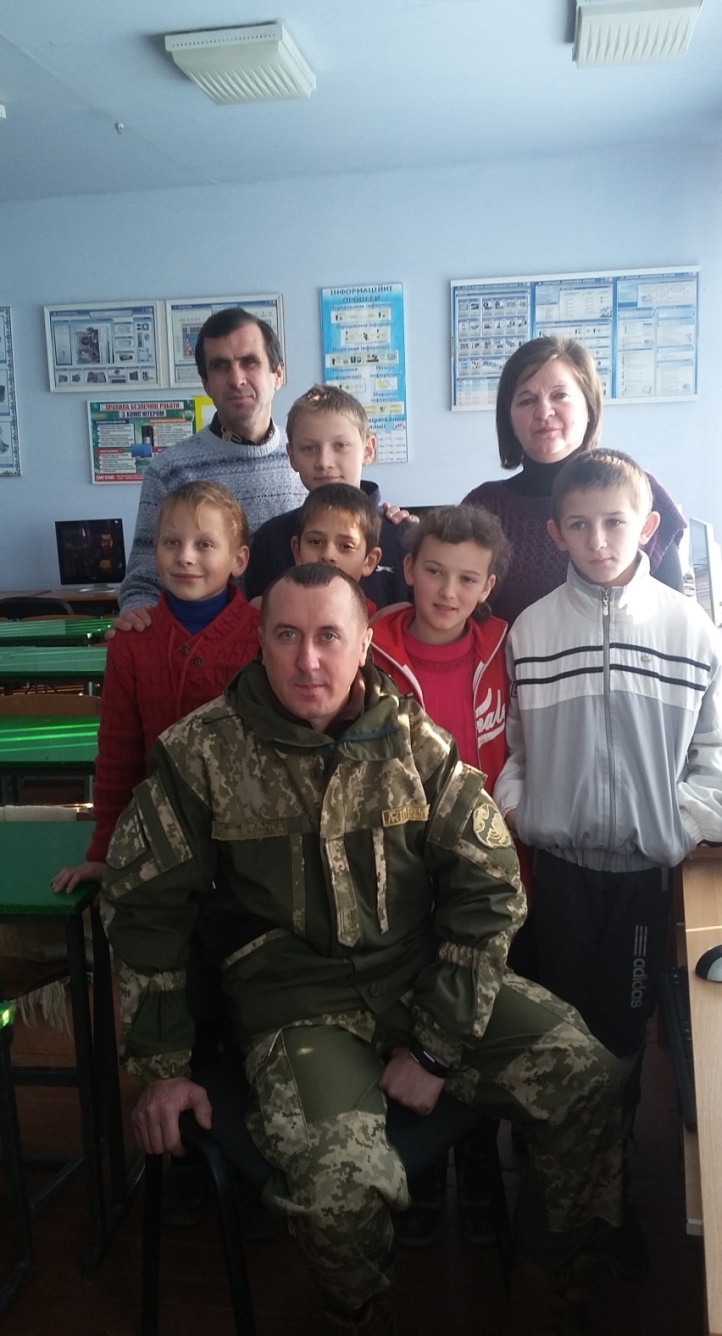 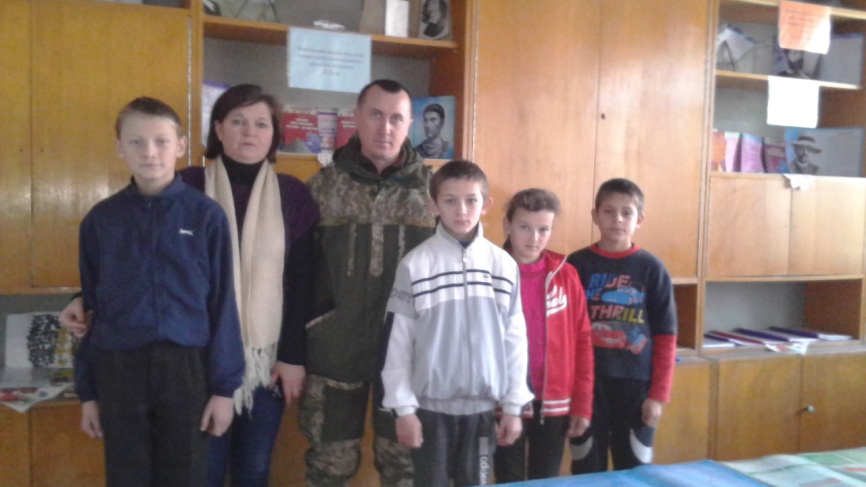 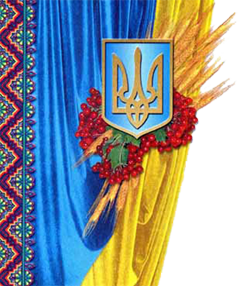 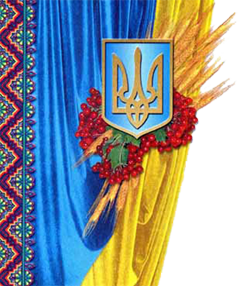 Джуман Ігор  Олегович
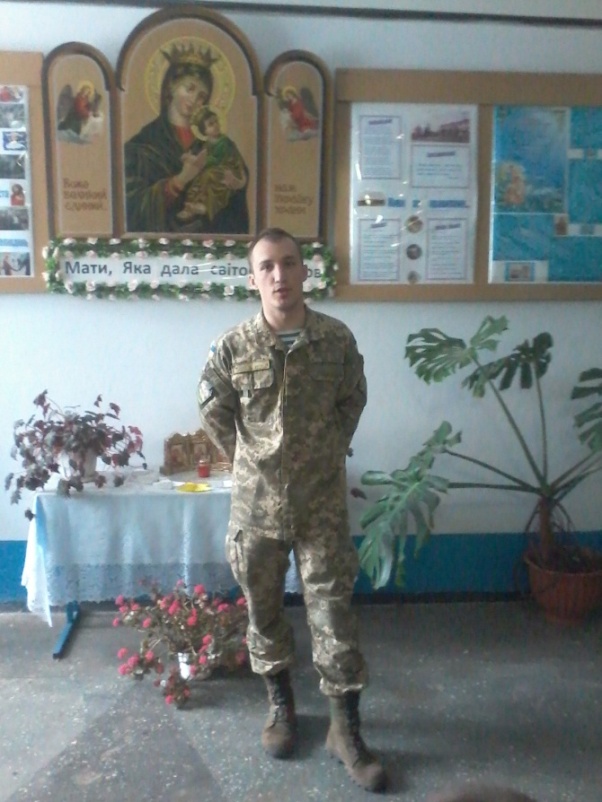 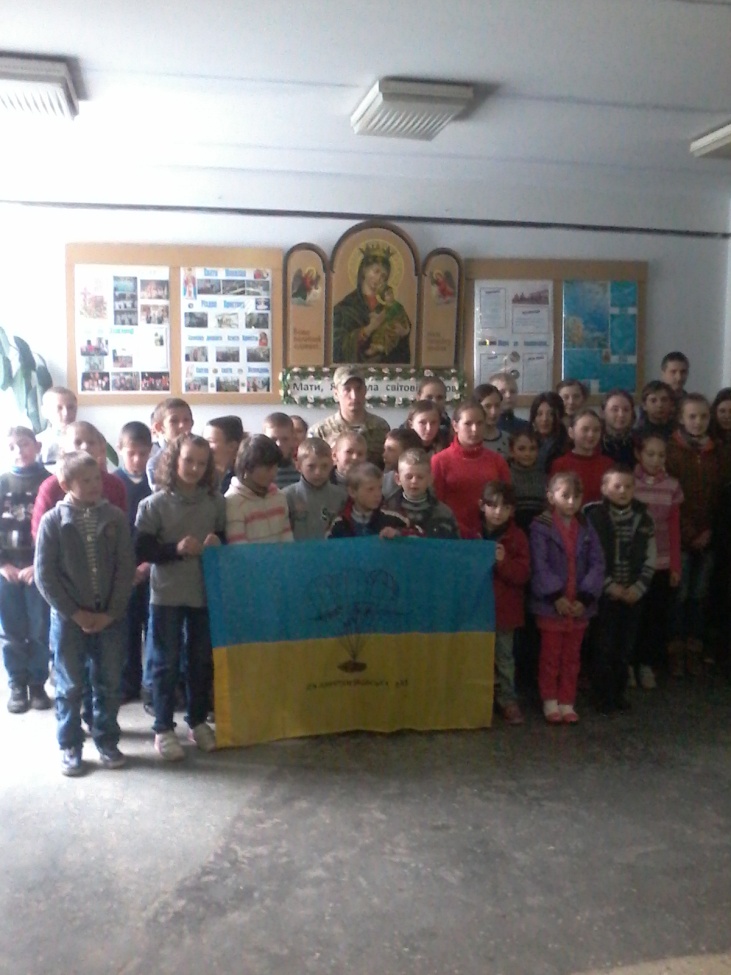 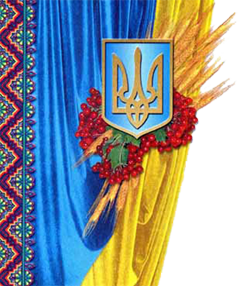 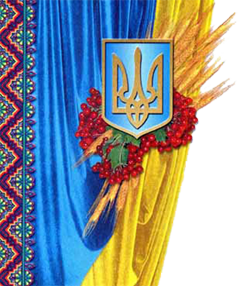 Історія мого життя 
складає частину 
історії моєї Батьківщини. 
                                                                                         Т.Шевченко